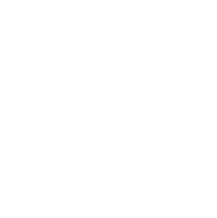 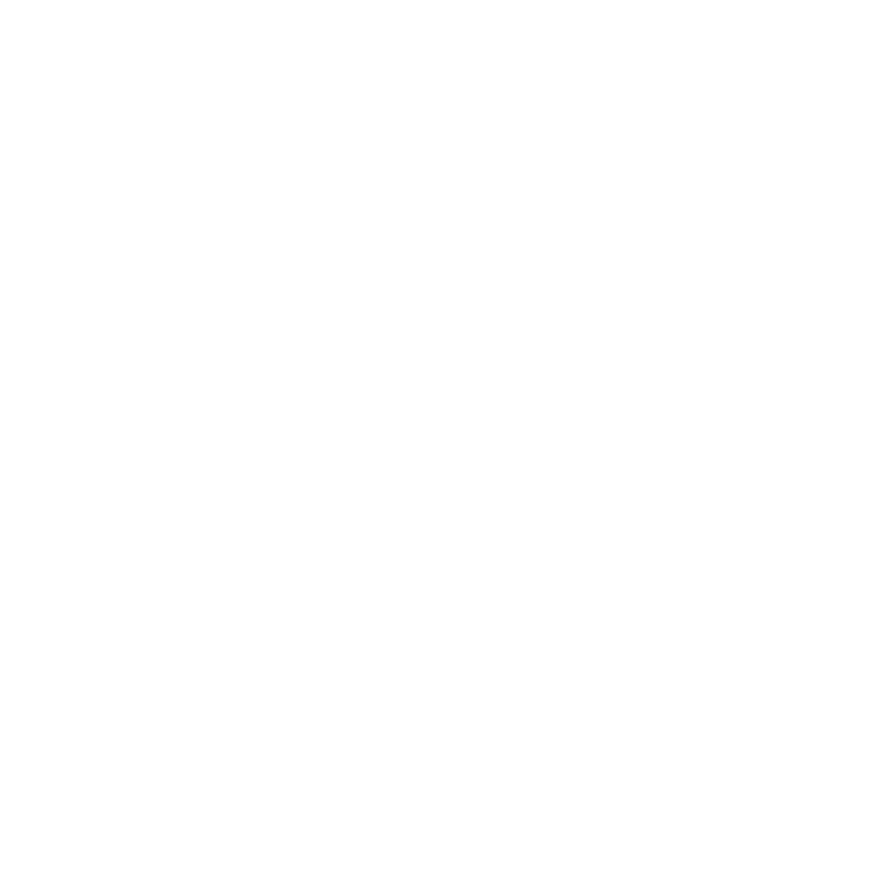 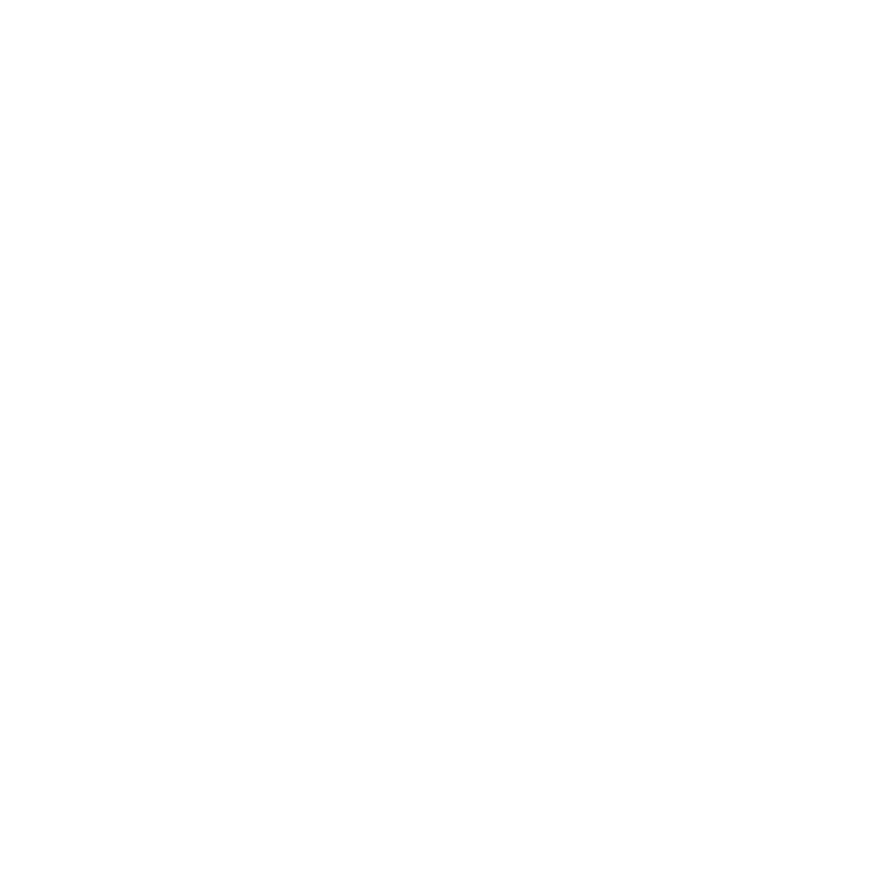 Curriculum for Wales Scheme of Learning:Science and Technology
8
Programming
Department Vision
Technology Vision at CQHS. 

Technoleg at Connah’s Quay High School is an inspiring, rigorous and creative subject where learners design and make products that solve real and relevant problems whilst considering their own and others' needs, wants and values. Our aim is to teach learners to understand and consider the wider impacts on local areas and wider environments around Wales.
We envision a transformative learning environment that inspires students to embark on a journey of discovery and innovation. We integrate ICT skills, business acumen, engineering and construction principles with a hands on approach. Through this, we aim to empower our students to become ambitious, capable learners, healthy, confident individuals, enterprising, creative contributors, and ethical, informed citizens.
Our commitment to excellence is evident in our Key Stage 3 schemes of work, where learners engage in a variety of design and creative tasks. These activities serve as dynamic platforms for cultivating creativity and exploration, enabling students to develop not only technical proficiency but also essential life skills. As they progress into Key Stage 4, our comprehensive curriculum expands to include specialised subjects that caters to the diverse interests and aspirations of our students, preparing students for the challenges and opportunities of the future. Whether navigating the complexities of coding and programming or understanding the principles of entrepreneurship and engineering, our students are equipped with the skills necessary to excel in their chosen fields.
The carefully crafted Scheme of Learning in KS3 reflects our implementation of curriculum for Wales, ensuring that each SOL aligns with one or more of the four purposes. By focusing on practical, hands-on projects, we aim to propel their skills forward, nurturing a comprehensive understanding of how technology interconnects and is applied in real-world scenarios.
Our Technology Department is dedicated to nurturing well-rounded individuals who not only excel academically but also embody the qualities of resilience, creativity, and ethical responsibility. We prepare our students to navigate the challenges of the future, equipping them with the skills and knowledge to make meaningful contributions to society and thrive in an ever-evolving technological landscape.
Overall Learning Journey 7-11 Overtime
Statements of What Matters
Science and Technology WMS: Computation is the foundation for our digital world. To create and use digital technologies to their full potential, learners need to know how they work.
Four Purposes
Integral Skills
Enterprising, creative contributors who connect and apply their knowledge and skills to create ideas and products, and are ready to play a full part in life and work.
Ambitious, capable learners who: are building up a body of knowledge and have the skills to connect and apply that knowledge in different contexts, and are ready to learn throughout their lives.
Learners will be given a brief which they will have to create a plan to effectively deliver on the brief. 
Learners will need to create a source log to organise  their assets.
Learners will need to be creative and innovative in creating their asset.
Learners will have to problem solve to create a suitable animation that meets the need of the brief and uses the correct animation techniques such as motion tween and bone tool
Cross Curricular Skills
Pedagogical Principles
Numeracy – 1.1
I can draw on my understanding of the basic structures of mathematics and can apply them in different contexts.
DCF 4.2 Data and computational thinking
I can create a simple model or self-contained algorithm.
I can identify the different parts of an algorithm to determine their purpose.
I can identify repeating patterns within an algorithm and use iteration to make the algorithm more efficient.
I can detect and correct errors in algorithms.
Learners will demonstrate each of the pedagogical principles outlined below:
maintains a consistent focus on the overall purposes of the curriculum
challenges all learners by encouraging them to recognise the importance of sustained effort in meeting expectations that are high but achievable for them
means employing a blend of approaches including those that promote problem-solving, creative and critical thinking
sets tasks and selects resources that builds on previous knowledge and experience and engage interest
creates authentic contexts for learning
means employing assessment for learning principles
regularly reinforces the cross-curricular skills of literacy, numeracy and digital competence, and provides opportunities to practise them
encourages learners to take increasing responsibility for their own learning
supports social and emotional development and positive relationships
Principles of Progression
Increasing effectiveness as a learner
Increasing breadth and depth of knowledge
Deepening understanding of the ideas and disciplines within Areas
Progression is likely to grow out of gradual use and re-use of known photoshop skills.
As learners make progress they increasingly evaluate and create more and more sophisticated creative work independently. 
Their evaluation of their own and others' work reflects a developing understanding of the process as well as the final product, and resilience in receiving, and persistence in acting upon feedback.
Linking new learning to existing knowledge develops an increased depth of knowledge.
Moreover, learners learn and refine their knowledge and skills including the techniques, processes and skills required to create an animation.
Progression is demonstrated through the continuing development of the knowledge, skills and capacities required to create, respond and reflect within their animation.
Refinement and growing sophistication in the use and application of skills
Making connections and transferring learning into new contexts
Additional notes & Misconceptions
Levels of control, accuracy and fluency in using a range of animation skills will grow as learners progress.
Links with expressive arts in terms of design and creativity. 
Copyright links to technology.
Sourcing information and taking note of bias with Humanities. 
Lots of focus on 'design' and working in industry creating animations.
Progression Steps to inform teaching
Progression step 2
Progression step 3
Progression step 4
I can break down a problem to predict its outcome
I can detect and correct mistakes which cause instructions (a solution) to fail (debug).
I can create and record verbal, written and symbolic instructions to test ideas, e.g. the order of waking up through a diagram or flowchart.
I can identify repetitions or loops in a sequence, e.g. identify where to shorten a set of instructions by repeating steps
I can create and refine algorithms and flowcharts to solve problems, making use of features such as loops, Boolean values and formulae
I can understand the importance of the order of statements within algorithms
I can create a simple model or self-contained algorithms
I can identify the different parts of an algorithm to determine their purpose.
I can identify repeating patterns within an algorithm and use iteration to make the algorithm more efficient.
I can detect and correct errors in algorithms.
Prerequisite knowledge
How will skills be taught in this topic?
I can plan a digital task, identifying success criteria to support the process.
I can develop strategies for finding specific information/media using different techniques and keywords.
I can create, edit and organise multimedia components (text, images, sound, animation and video) in selected software as appropriate, such as:
text and images, e.g. change font type, size and style; highlight text to use cut, copy and paste; use bullet points; inserting images, crop and rotate
Links with expressive arts in terms of design and creativity – the use of Photoshop fits in hugely in this unit. 
Working with briefs like technology – learners need to read and show understanding of a brief, and creating a product that fits the requirements. 
Sourcing information and taking note of bias with Humanities. 
Use digital skills to select and effectively use a variety of planning techniques.
Use of appropriate digital skills to use a range of complex searches, e.g. and/or/+/-/not.
Use digital skills to evaluate the reliability of sources of information
Use appropriate digital skills to reference sources and consider if content is reliable.
Use digital skills to select a range of appropriate software to select, produce and edit multimedia components for a specific purpose.
Making connections & Authentic Contexts
Links to work completed by the maths department – The use of logic and problem solving

Creation of a drawing of a house using turtle in python creates an authentic context and links to the real world.
Key concepts & learning intentions
Learners should  know how to create simple code in python to move the turtle to draw a line and reset the turtle.
Learners should know how to create simple code in python to move the turtle to draw a line and reset the turtle.
Learners should know how to change the look of the turtle and make the turtle change direction.
Learners will know how to change the look of the turtle and make the turtle change direction.
Learners will  draw a house using the tuttle tool
Key vocabulary
Edit
Create
Save
File Type
program code
error 
Debug
syntax
variable value